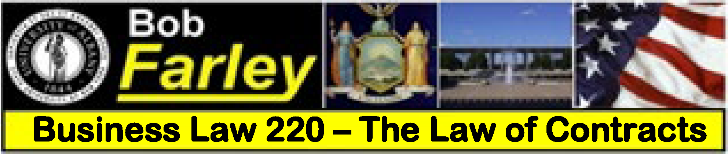 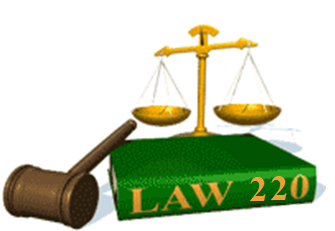 Slide Set Eight C:
Third Party Beneficiaries / Assignments
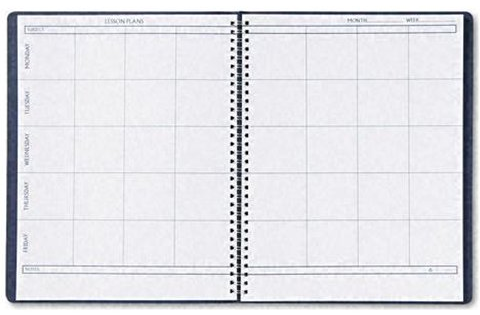 Last Time: What We Spoke About:


Contract Rules and Interpretation

 Statute of Frauds
Part One: Definitions / Oral and Written Contracts / Non Compliance


 Parole Evidence Rule
  Part Two: Definitions / Exclusion / Non Application


 Rules of Construction
 Part Three: Definitions / Intent / Four Corners / Terms / Conduct

 Class Case – Bethlehem Steel v. Turner Construction Company
     Contracts Viewed from their Four Corners
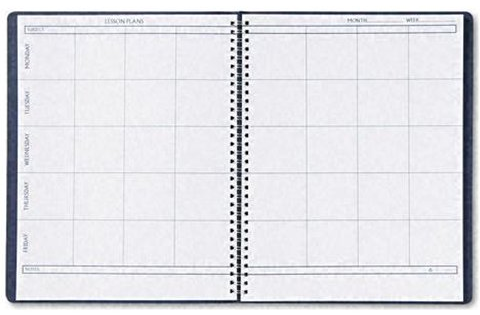 Tonight: We Will Speak About:


Third Parties and Assignments

 Third Party Beneficiaries
Part One: Definitions/Intentional/Incidental /Modification /Termination /Limitations
 Assignments and Delegations
  Part Two: Definitions / Notice / Rights / Liabilities / Warranties / Duties


 Class Case – Fourth Ocean Putnam Co. 
v. Interstate Wrecking Company
     The Rights of 3rd Party Beneficiaries in Contract
Case Study:
Fourth Ocean Putnam Company v. 
Interstate Wrecking Company
Contracts Involving 3rd Party Beneficiaries









The Hotel, the Beach and the Reconstruction
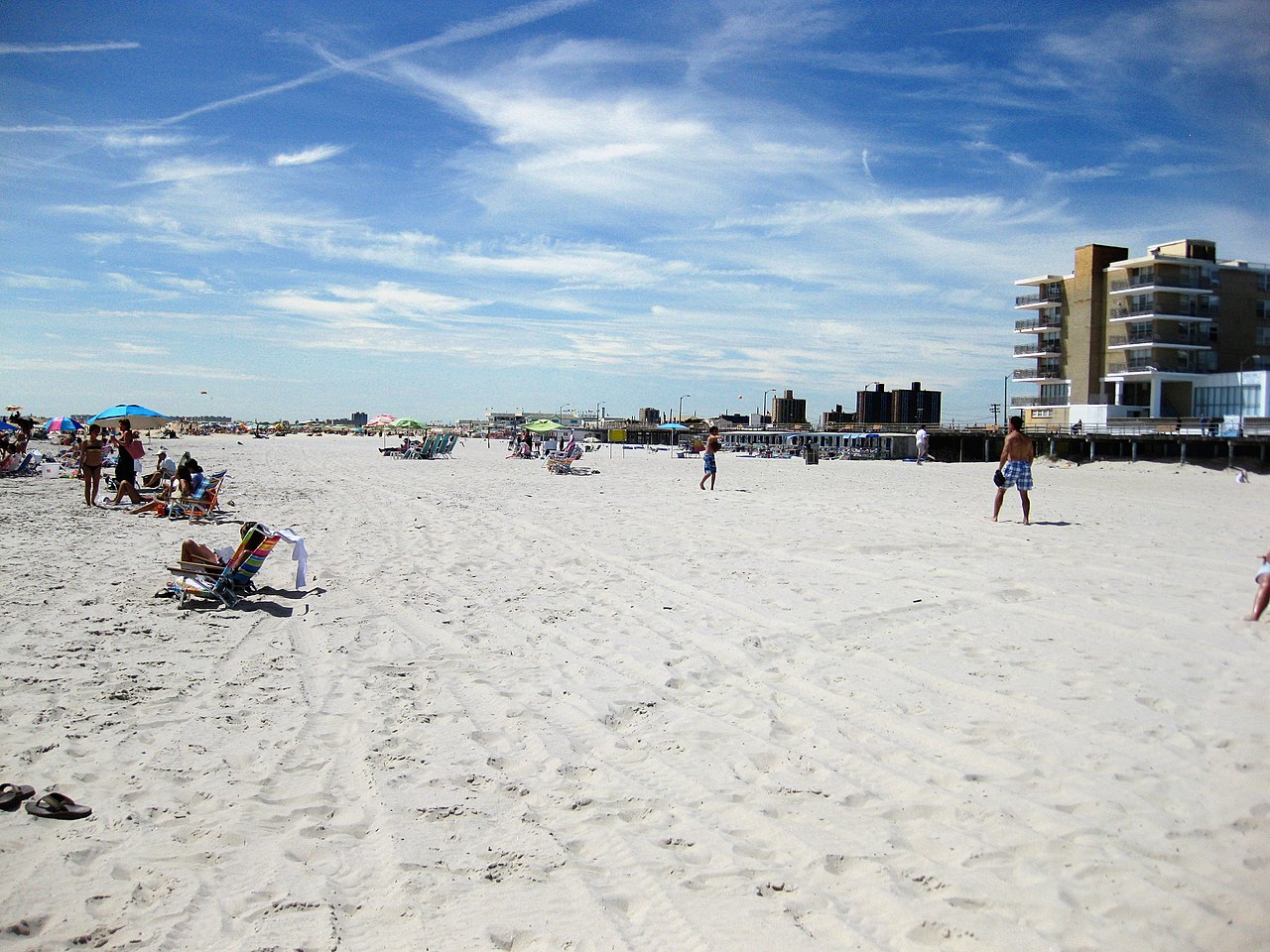 Class 08C - Thank you for Coming

For next time – Review Assignments as follows on the Webpage:

Lecture Slides
Selected Readings
Cases and Exercises

We are a hot bench.

Questions?